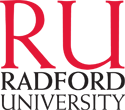 Electronic Personnel ActionForms
Presented by the
Department of Human Resources
February 2015
What is an EPAF?
Streamlined method for composing, submitting, and approving personnel actions electronically

EPAFs are a function of Banner that is accessed in Self-Service Banner (SSB).

EPAF has replaced the PR-4(Separation Transfer Notice) completely. And is in the process of replacing many personnel actions on the PR-40(Personnel Action)

EPAFS are another step in achieving a paperless personnel action process that supports the “GREEN” initiatives of the RU Campus Sustainability Policy.
Why Use EPAFs?
EPAFs are more efficient than manually completing and signing forms.
 
No “lost” paperwork or “hunting” for forms – you know where an EPAF is “sitting” at all times.

Reduced time it takes to get personnel actions approved and updated in Banner 

The risk of data entry and transcription errors will be substantially decreased.
Actions Available in EPAF
Department Change
A position that has a department (home org number) change.  
Budget/FOAP does not change.  
The home org number change is still within the same departmental hierarchy.  
This is not to be confused with a transfer to another department.
Department Change
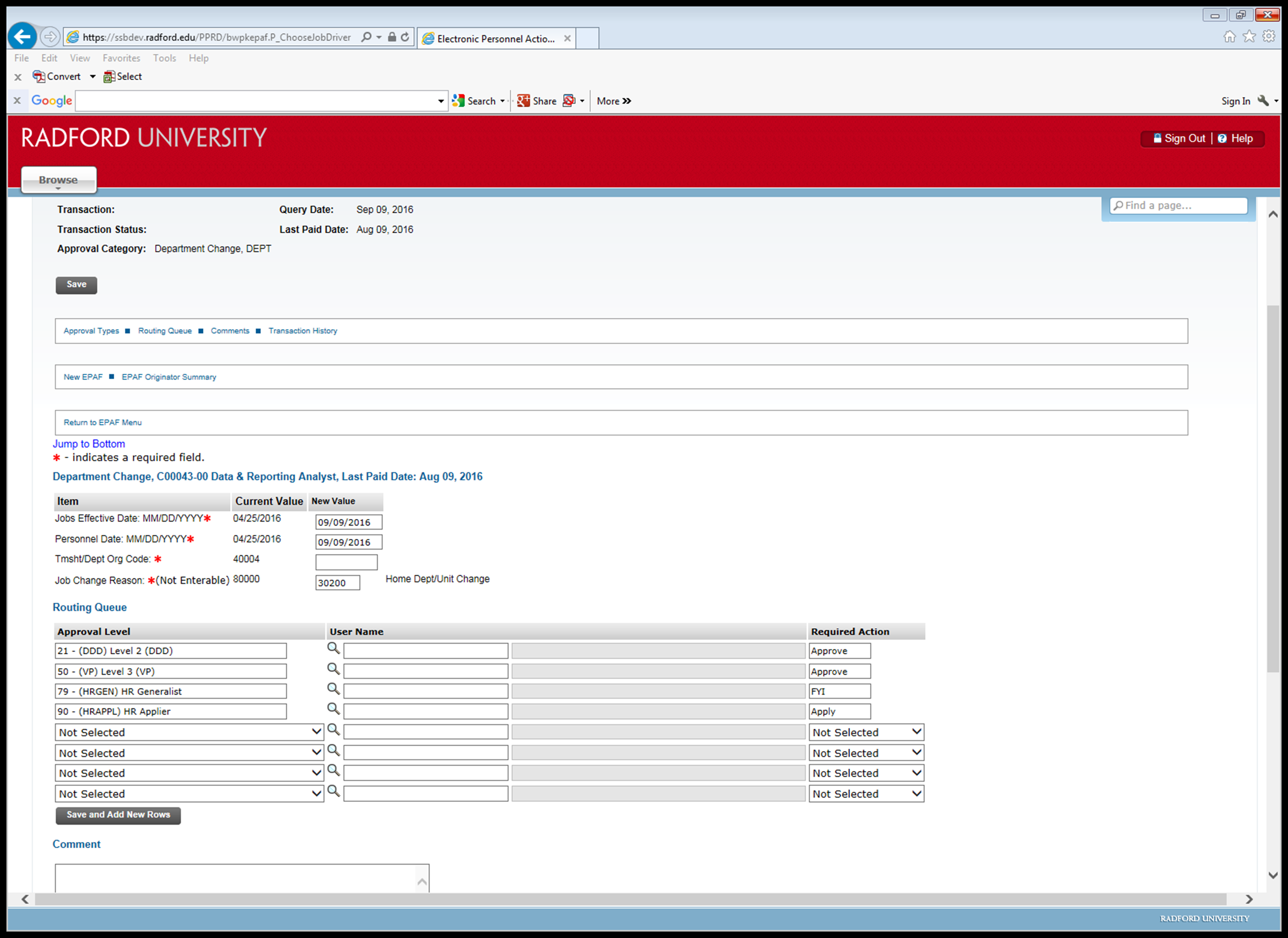 Department & Budget FOAP Change
A position that has a department (home org number) change.  
Budget/FOAP also changes.  
The home org number change is still within the same departmental hierarchy.  
This is not to be confused with a transfer to another department.
Department & Budget/ FOAP Change
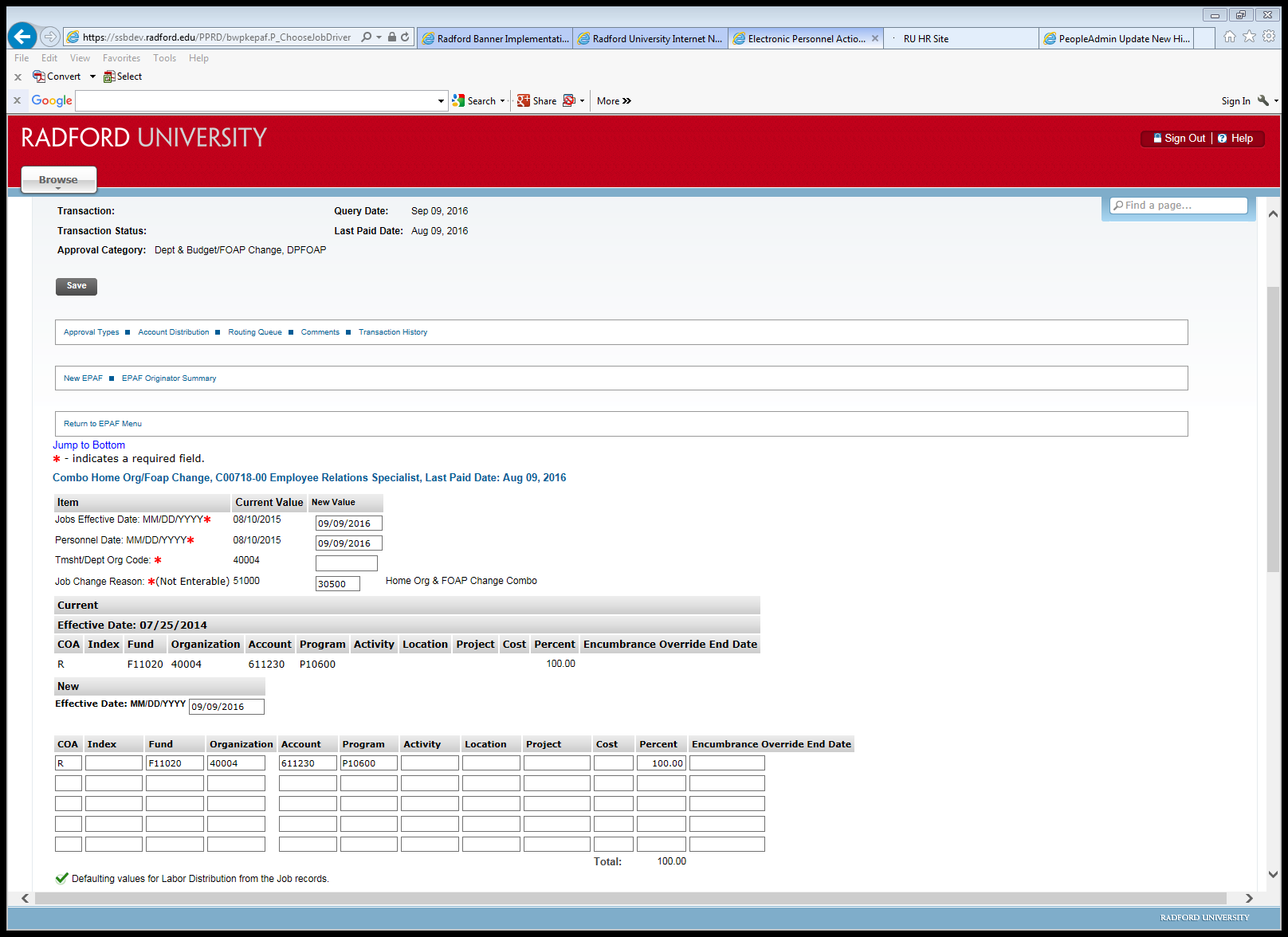 Budget FOAP Change
Any regularly-funded (not grant) position that has a funding change in the Budget/FOAP.
Budget/FOAP Change
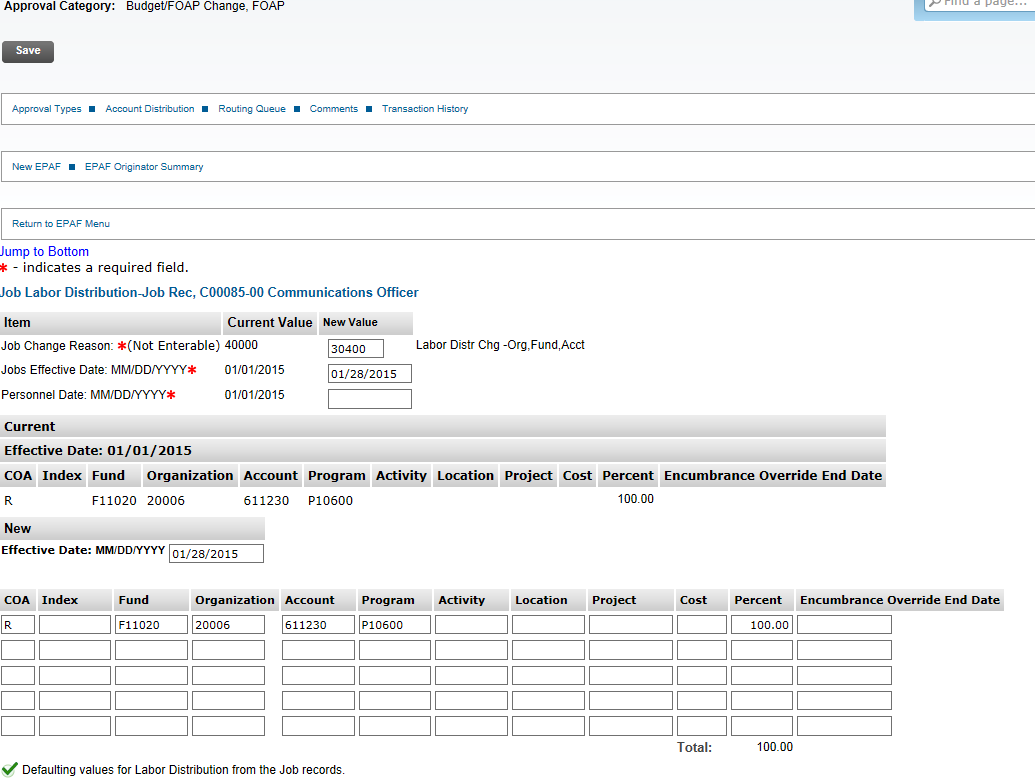 Grant Continuation without Budget/FOAP Change
Grant-funded positions have end dates on them when the funding runs out. 
 When the funding is there to continue the position, a grant continuation must be done in order to continue the position.  
This EPAF is done when the grant is continued for a specified time period but the funding (Budget/FOAP) stays the same.
Grant Continuation without Budget/FOAP Change
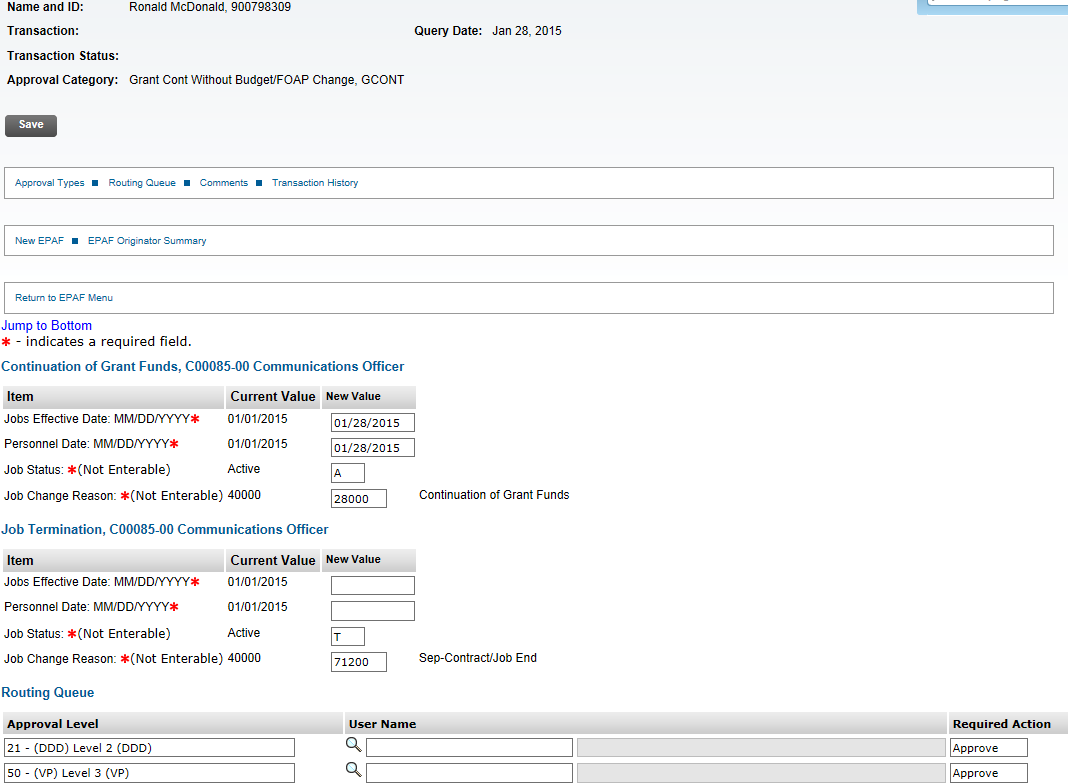 Grant Continuation with Budget/FOAP Change
Grant-funded positions have end dates on them when the funding runs out. 
 When the funding is there to continue the position, a grant continuation must be done in order to continue the position.  
This EPAF is done when the grant is continued for a specified time period and the funding (Budget/FOAP) also changes.
Grant Continuation with Budget/FOAP Change
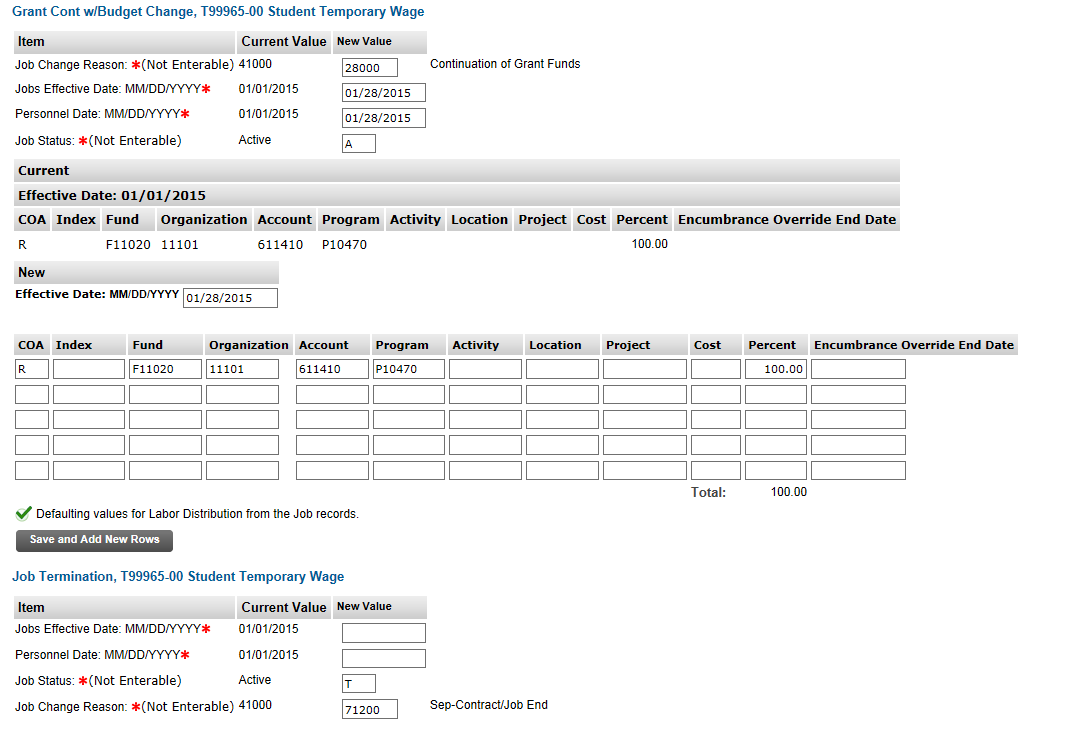 Wage Continuation
Wage positions are approved for the fiscal year only.  
Each year a wage continuation needs to be done to continue the position into the next year.
Wage Continuation
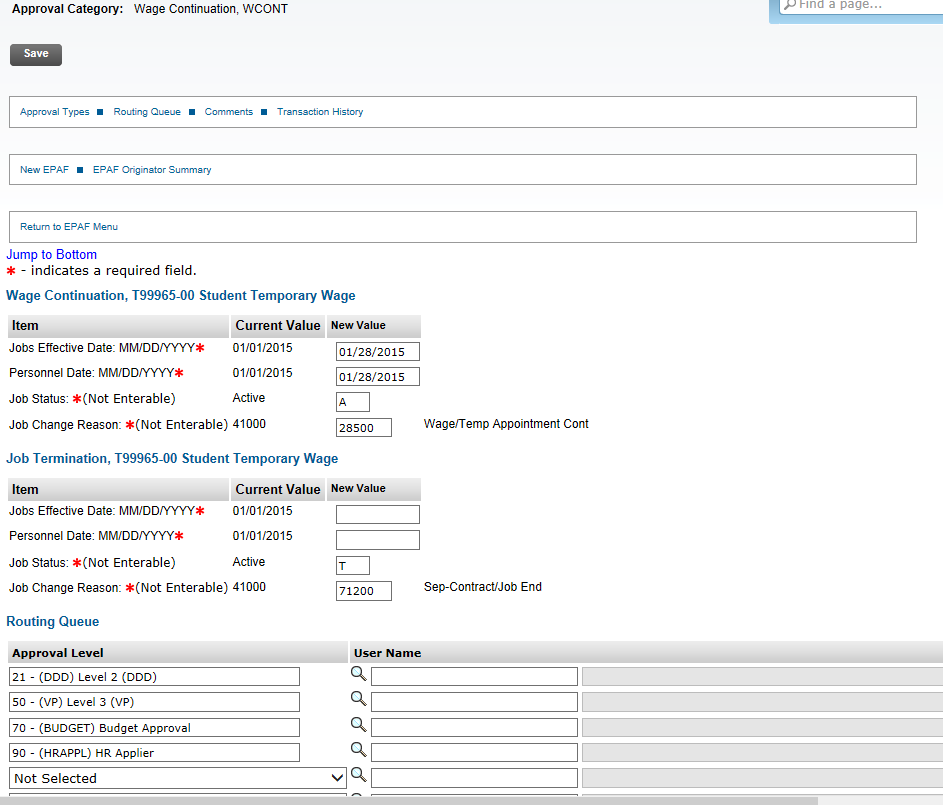 Hourly Rate Change
An hourly (wage) position that has a pay change.
Hourly Rate Change
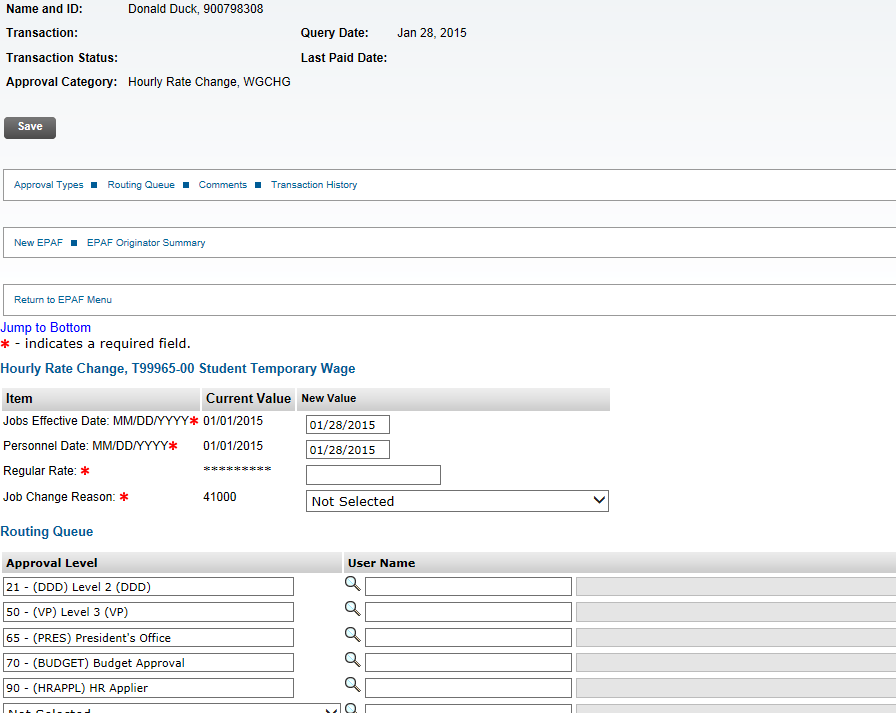 What are EPAF roles?
Roles are used to grant permission to users to either create or approve EPAFs:

Originator – the person who creates an EPAF

Approver – someone who electronically agrees (or disagrees) with an EPAF transaction

Proxy Approver – someone who has been delegated proxy access by an approver and has the same authority as the approver in making decisions on personnel transactions

FYI  (For Your Information) – someone who only views the details of an EPAF transaction

Applier – an HR user who applies the EPAF transaction data to Banner
What are the Approver Levels?
Levels of authorization that an EPAF must go through in order to be completed

Five levels are assigned outside of HR:
Level 2: Dean, Director, Department/Division Head (DDD)
Level 3: Vice President (VP)
President
Sponsored Programs
Budget

Each EPAF has a mandatory routing queue with one or more of these levels assigned.
HR Generalists, by Departments
Carmella Carter - Academic Affairs Colleges/ 11xxx – 117xx
Larry Ashby – Academic Affairs Operational offices/118xx-12xxx
Jackie Taylor - Finance & Administration / 2xxxx
Alicia Dials - Information Technology, President, Student Affairs, University Relations and Advancement / 3xxxx, 4xxxx, 5xxxx, 6xxxx, 7xxxx
HR Approver and HR Applier
Kelly Griffith - Employees whose last name begins with A-G
Ramona Isaacs -  Employees whose last name begins with H-N
Ann Owens -  Employees whose last name begins with O-Z
Approval Levels
Important Reminders
For every EPAF, add FOAP in the comments section
Always SAVE and SUBMIT an EPAF
Effective Date and Personnel Date must always be the same(unless it is a late entry) 
Set up default routing queue for every EPAF
What Cannot Be Done on EPAFs?
You cannot hire and rehire employees - 
Hiring actions are still processed through PeopleAdmin or on a PR-40.

You cannot create or update employee positions.
Need More Information or Help?
Refer to the Instructions for EPAF Users document on the Training page of the Human Resources website
http://www.radford.edu/content/human-resources/home/training/EPAFs.html

Call Human Resources at extension 5008
QUESTIONS?